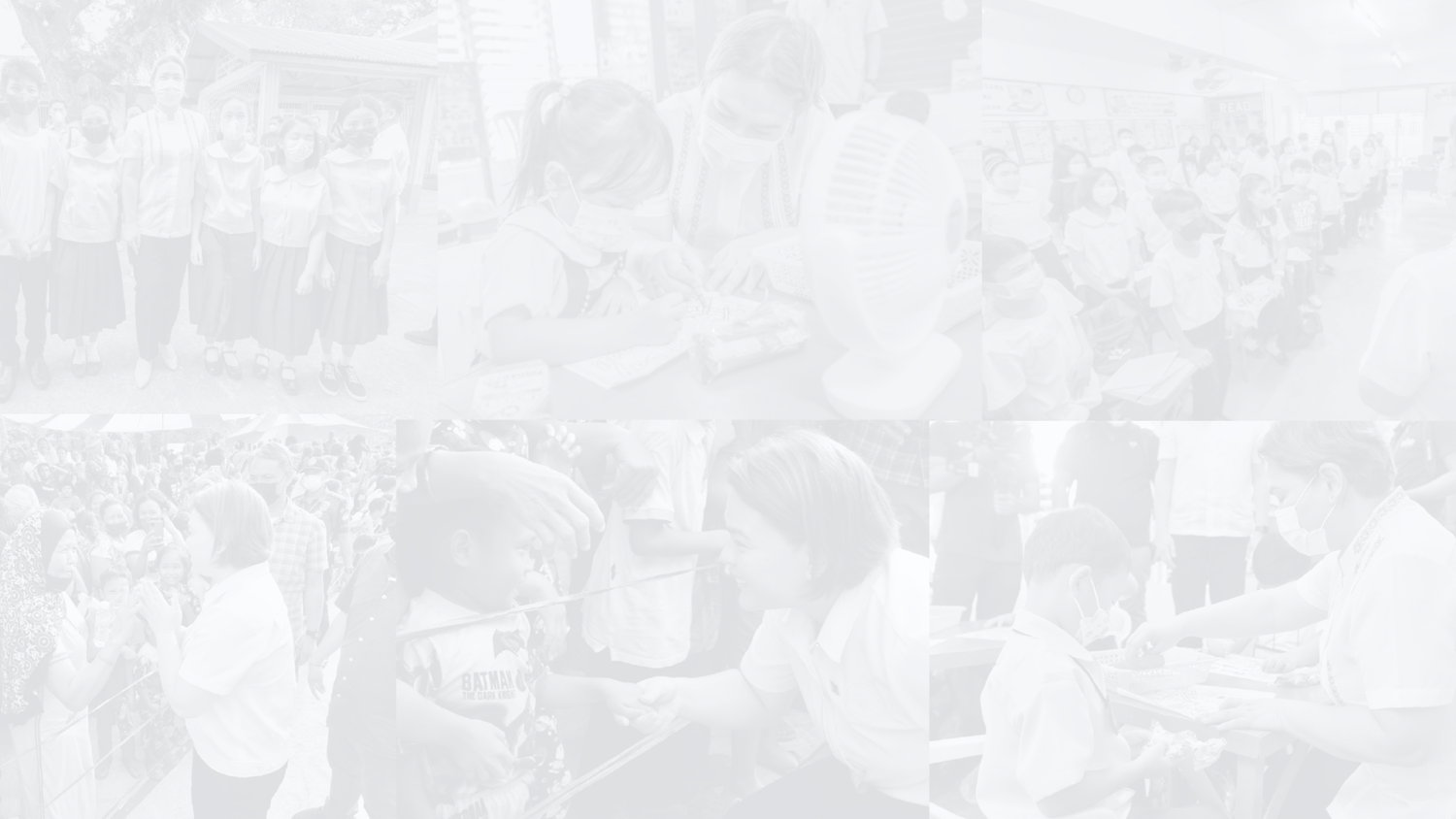 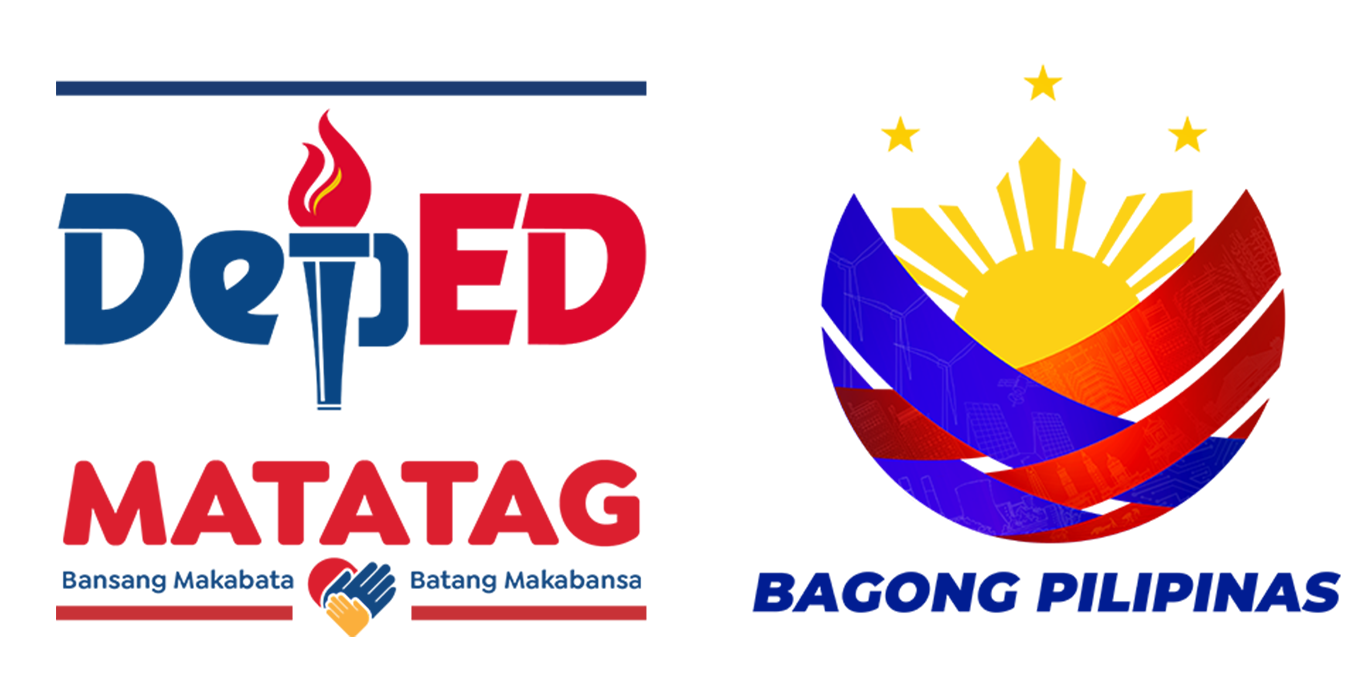 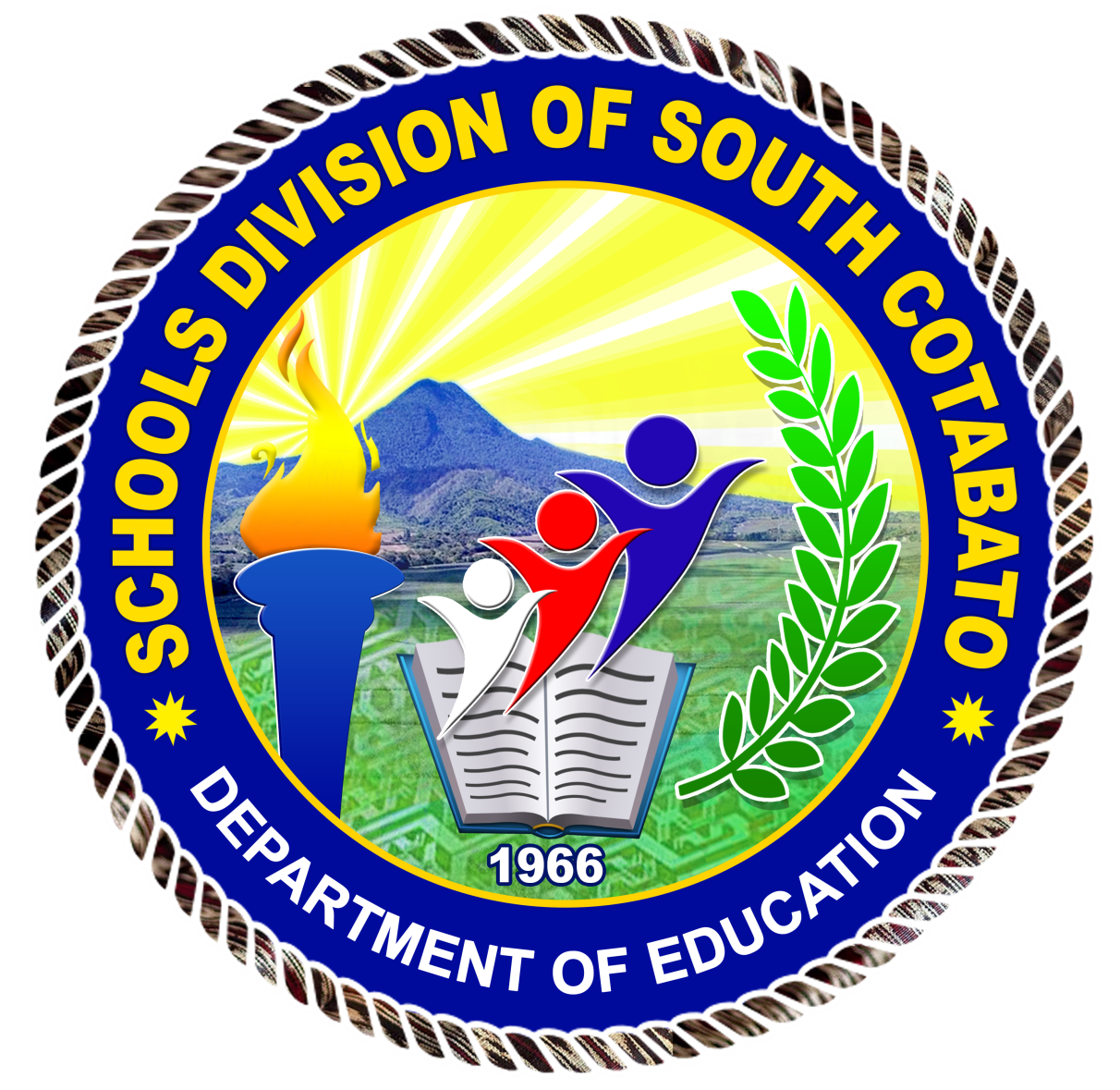 WELCOME PARTICIPANTS
ACTIVITY TITLE
VENUE
Month DD, 2024